Food Vocabulary, Part 1
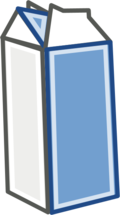 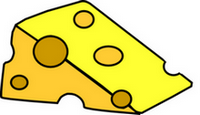 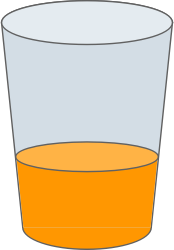 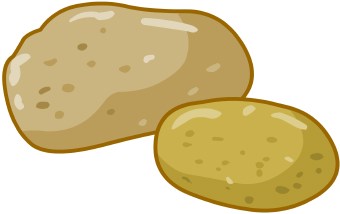 queso
papa
leche
jugo
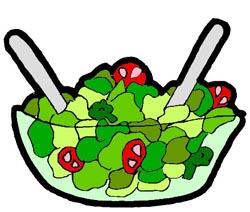 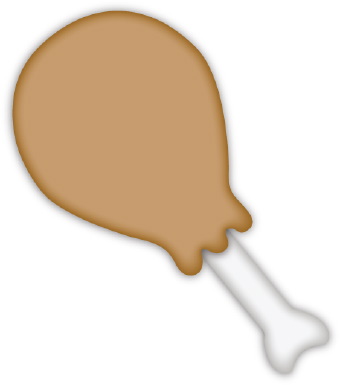 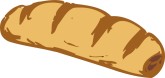 pan
pollo
ensalada
Food Song
Queso is cheese, yum, yum, yum. (clap, clap)
Leche is milk, yum, yum, yum. (clap, clap)
Papa is potato.
Jugo is juice.
Pan is bread, yum, yum, yum! (clap, clap)

Pollo is chicken, yum, yum, yum. (clap, clap)
Ensalada is salad, yum, yum, yum. (clap, clap)
Queso, leche, papa,
jugo, pan, pollo, ensalada,
yum, yum, yum, yum, yum! (clap, clap)
Food Vocabulary, Part 2
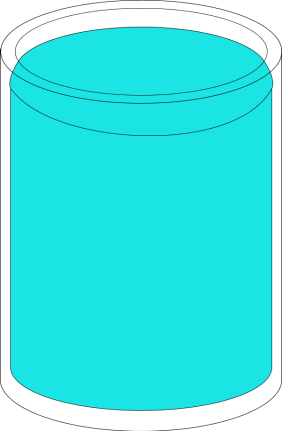 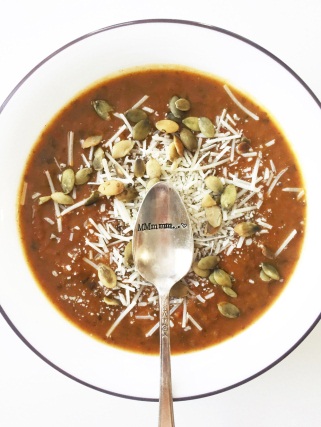 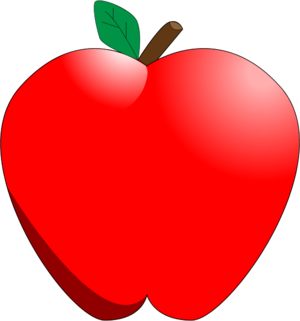 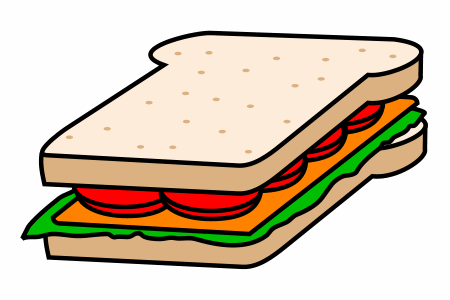 agua
manzana
sopa
sandwich
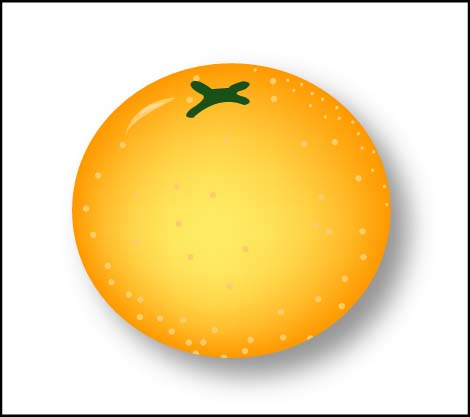 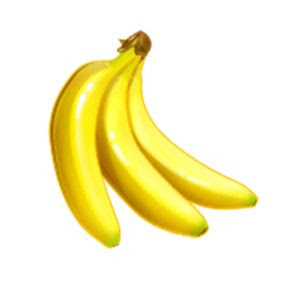 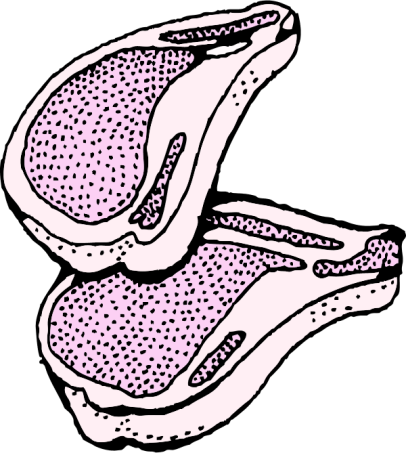 plátano
carne
naranja
Food Song
Manzana is an apple, yum, yum, yum. (clap, clap)
Sandwich is sandwich, yum, yum, yum. (clap, clap)
Sopa is soup.
Agua is water.
Carne is meat, yum, yum, yum! (clap, clap)

Naranja is an orange, yum, yum, yum. (clap, clap)
Plátano is a banana, yum, yum, yum. (clap, clap)
Manzana, sandwich, sopa,
agua, carne, naranja, plátano,
yum, yum, yum, yum, yum! (clap, clap)